Муниципальное бюджетное дошкольное образовательное учреждение-детский сад № 536
Развитие креативного мышления детей дошкольного возраста средствами театрализованной деятельности.
Креативность – это процесс воплощения новых творческих идей в реальность.
Креативность характеризуется способностью воспринимать мир по-новому, находить скрытые закономерности, устанавливать связи между, казалось бы, не связанными явлениями и генерировать решения. 
 Креативность включает в себя два процесса: мышление, а затем производство.
Развитие креативного мышления
Настройте себя на позитив
 Тренируйтесь с помощью ассоциаций
 Представьте себя на месте другого человека
 Начните пользоваться второй рукой
 Найдите новое применение старым вещам
 Старайтесь получать новые знания и впечатления
 Смена обстановки
Анна Иосифовна Буренина
что театрализованную деятельность можно рассматривать как моделирование жизненного опыта людей, как мощный психотренинг, развивающий его участников целостно: эмоционально, интеллектуально, духовно и физически. Именно в условиях игры тренируется способность взаимодействовать с людьми, находить выход в различных ситуациях, умение делать выбор.
Театрализованные центры
Майя Ивановна Родина
«Давай познакомимся» Тренинговое развитие и коррекция эмоционального мира дошкольников 4-6 лет, автор составитель Ирина Александровна Пазухина.
Эмпатия — 
это осознанное сопереживание эмоциональному состоянию других людей, способность распознать, что они чувствуют, и выразить сострадание.
Настольные куклы
Пальчиковые куклы
Упражнение «Ай-яй-яй» 
Ай-яй-яй, ай-яй-яй, 
Ты малыш, не зевай. 
Ай-яй-яй, ай-яй-яй
Пальчик спрячь и не давай.

Упражнение «Иди сюда» 
Иди сюда, 
Тебя прошу. 
Иди сюда, 
Секрет скажу.
Игрушки-топатушки
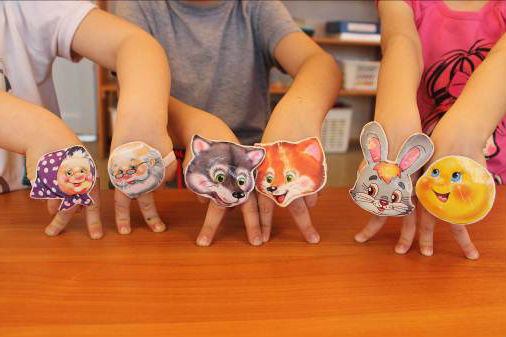 Варежковые куклы
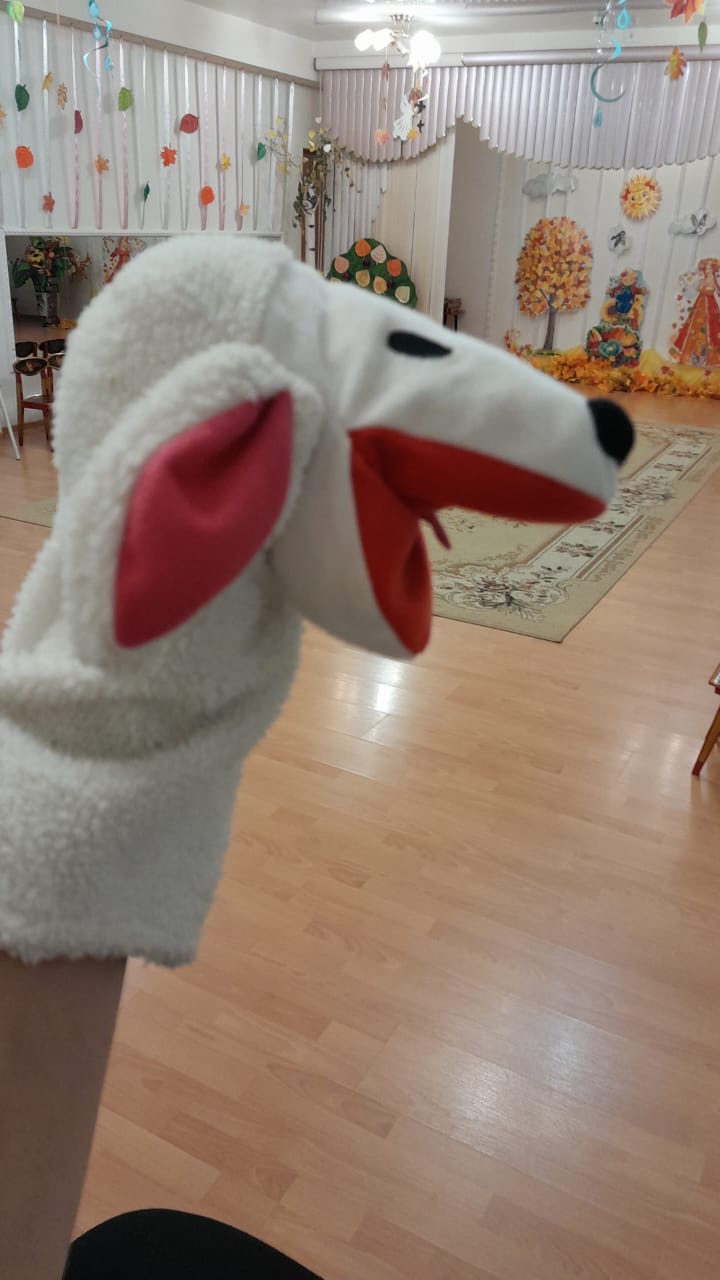 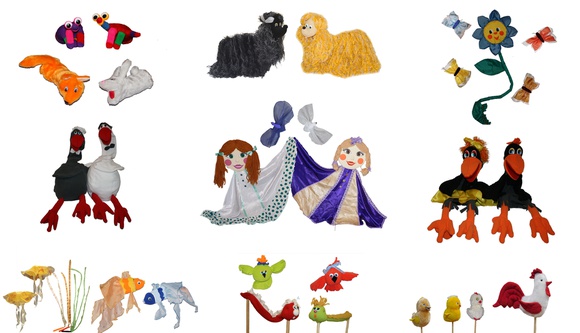 Куклы Би-ба-бо
Куклы Прыгунки
Куклы Марионетки
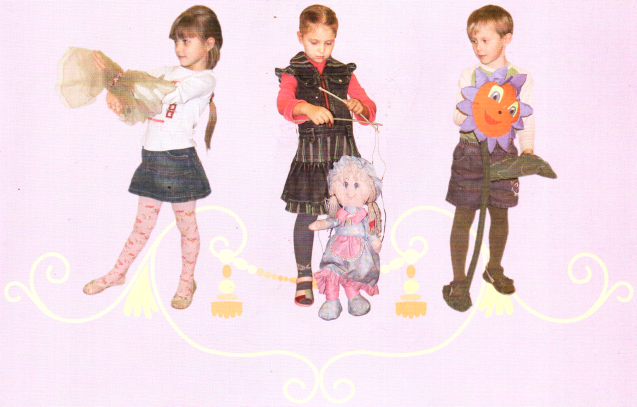 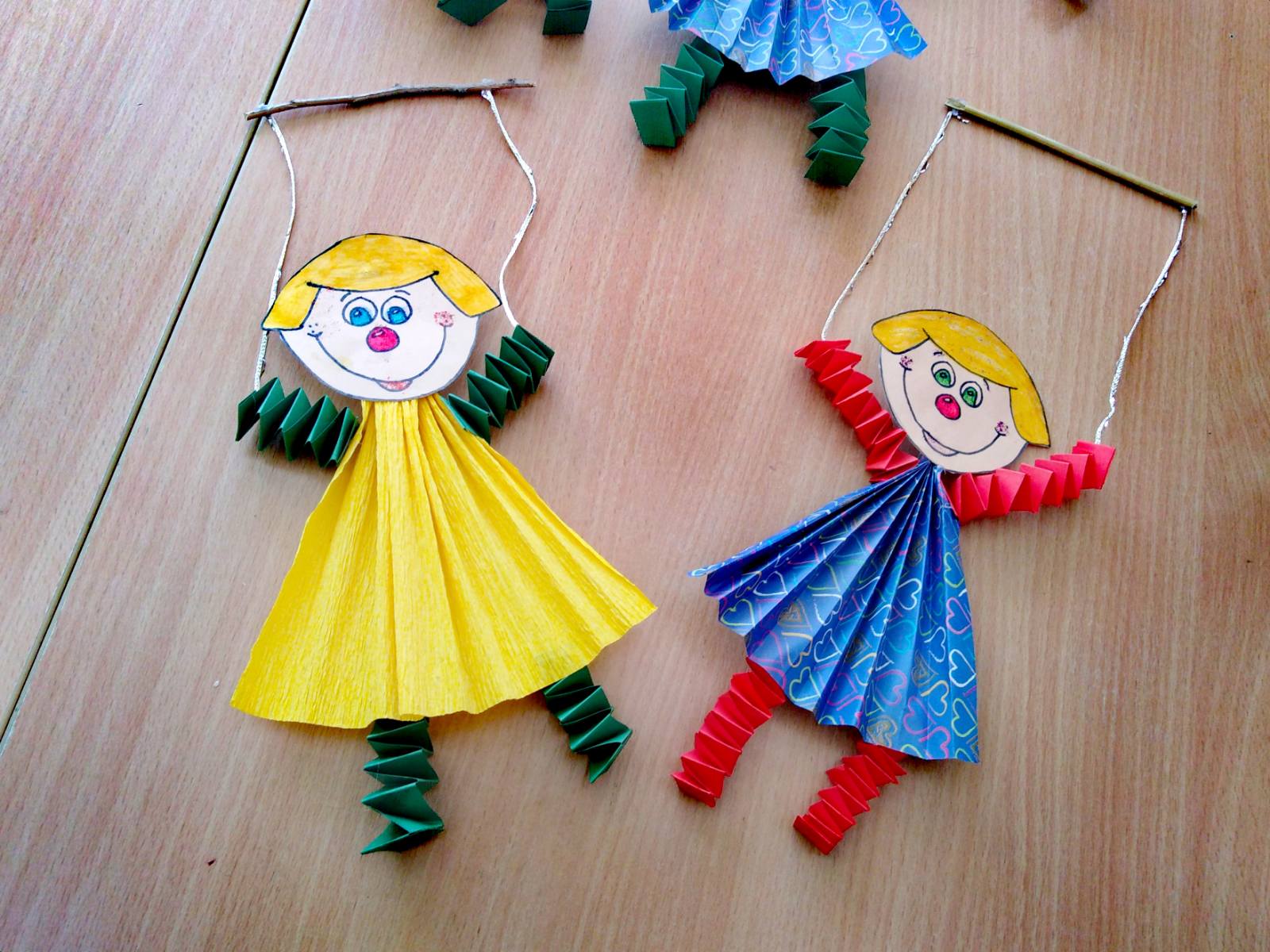 Платковые куклы
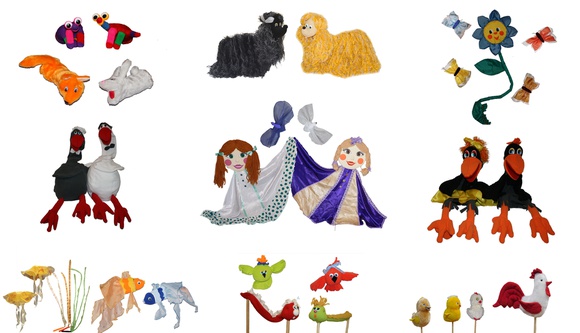 Ростовые куклы
Муниципальное бюджетное дошкольное образовательное учреждение-детский сад № 536
Развитие креативного мышления детей дошкольного возраста средствами театрализованной деятельности.